Мозаика из конфетти
Презентацию подготовила Савкина Л.А., учитель начальных классов МОУ «СОШ п. Горный».
Мозаика – это узор или картина, сделанная из плотно прилегающих друг к другу цветных кусочков керамики, стекла или цветных камней.
Мозаику можно сделать из конфетти.
Тебе понадобятся
Картон
Копировальная бумага
Карандаш
Конфетти
Клеящий карандаш
Влажная бытовая губка
Подготовь рабочее место. Рассмотри работу, которую тебе предстоит сделать.
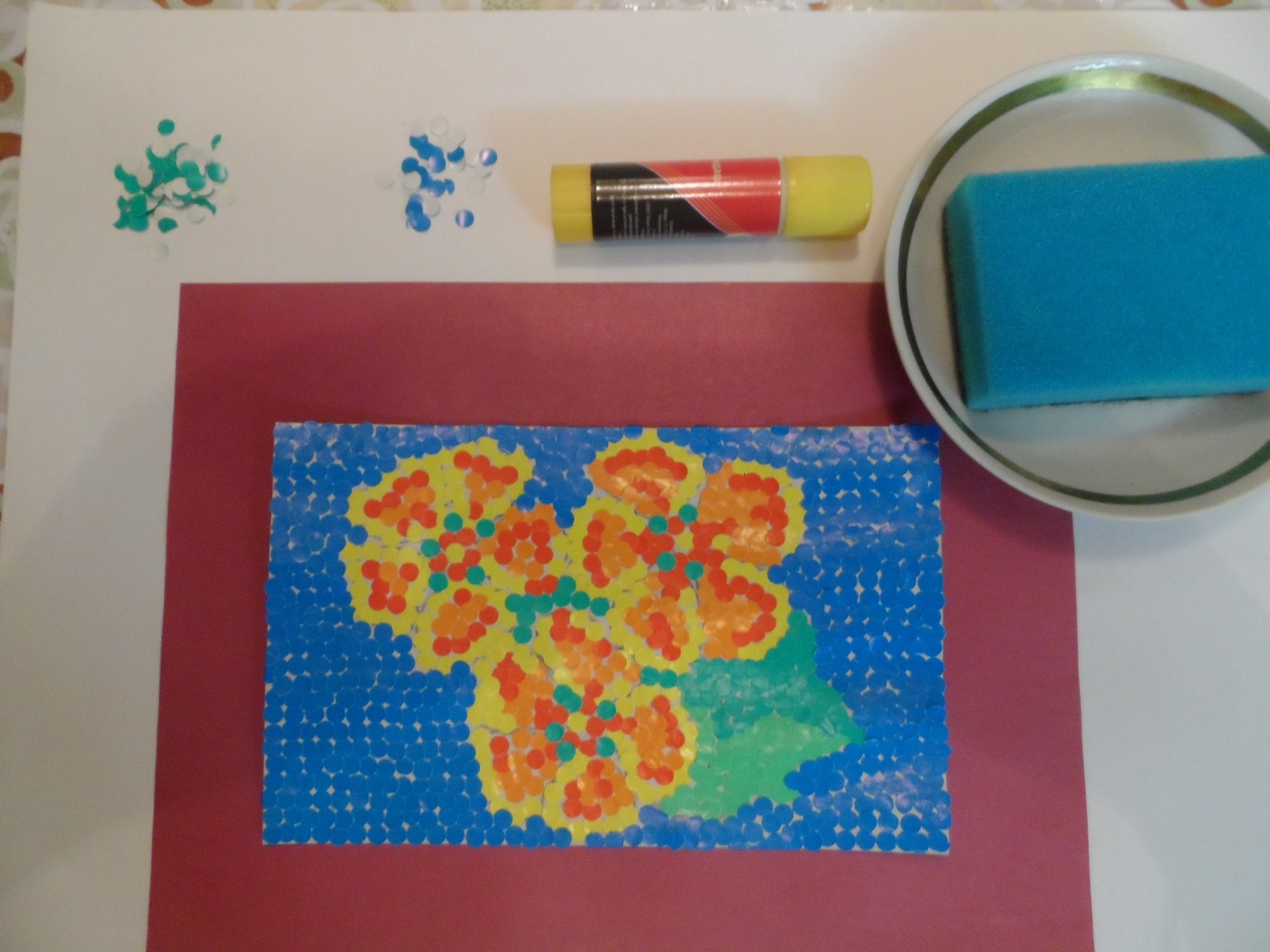 1. Скопируй рисунок на картон при помощи копировальной бумаги.
2. Нанеси клей на небольшой участок рисунка. Сначала указательным пальцем руки нажми  на влажную губку, а потом  на конфетти. Укладывай пальцем конфетти по контуру рисунка. Затем заполняй остальное пространство.
3. Наклеивай конфетти плотно друг к другу.
4. Заполни конфетти фон рисунка.
Такая работа требует немалых затрат времени.Зато порадует результат твоего труда.Желаю тебе успеха!